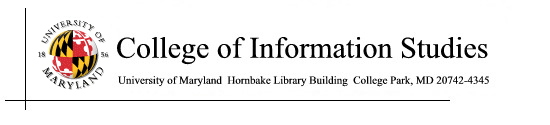 Internet of Things
Session 26
INST 346
Technologies, Infrastructure and Architecture
Cyber-Physical Systems
Networked Sensors

Networked Computing

Networked Actuators
Some Internet-Connected Devices
Your refrigerator
Your thermostat
Your kid’s My Friend Cayla doll
Your Roomba
Voting machines in Virginia
Your car
Malaysia Airlines flight 370
The US electrical distribution network
Interconnection
Routable

Firewalled

Air gapped
Some Applications
Home automation

Global supply chains

Amazon Go (the cashierless store)

Predictive maintenance

Smart cities
Enablers
Embedded processing

Wireless networking

Cloud computing

Sensors

Actuators
Sensing
Feature detection
Light, sound, radio, temperature, pressure, …
Active or passive
Tagged objects
RFID, QR, bar codes
Untagged objects
Motion sensing, face recognition
Actuators
Lighting
Heating and cooling
Traffic signs
Industrial equipment
Drawbridges
Dams
Navigation systems
Some Issues
Security

Privacy

Robustness

Interoperability

Safety

Trust